Real World Impacts of EDNS Client Subnet
Brian Hartvigsen
Manager, Site Reliability Engineering
I see you’re in SEA, we have a DC there…
youtube.com
youtube.com
Google SEA
Google SEA
youtube.com
Google
SJC
ISP
SEA
Me
BOI
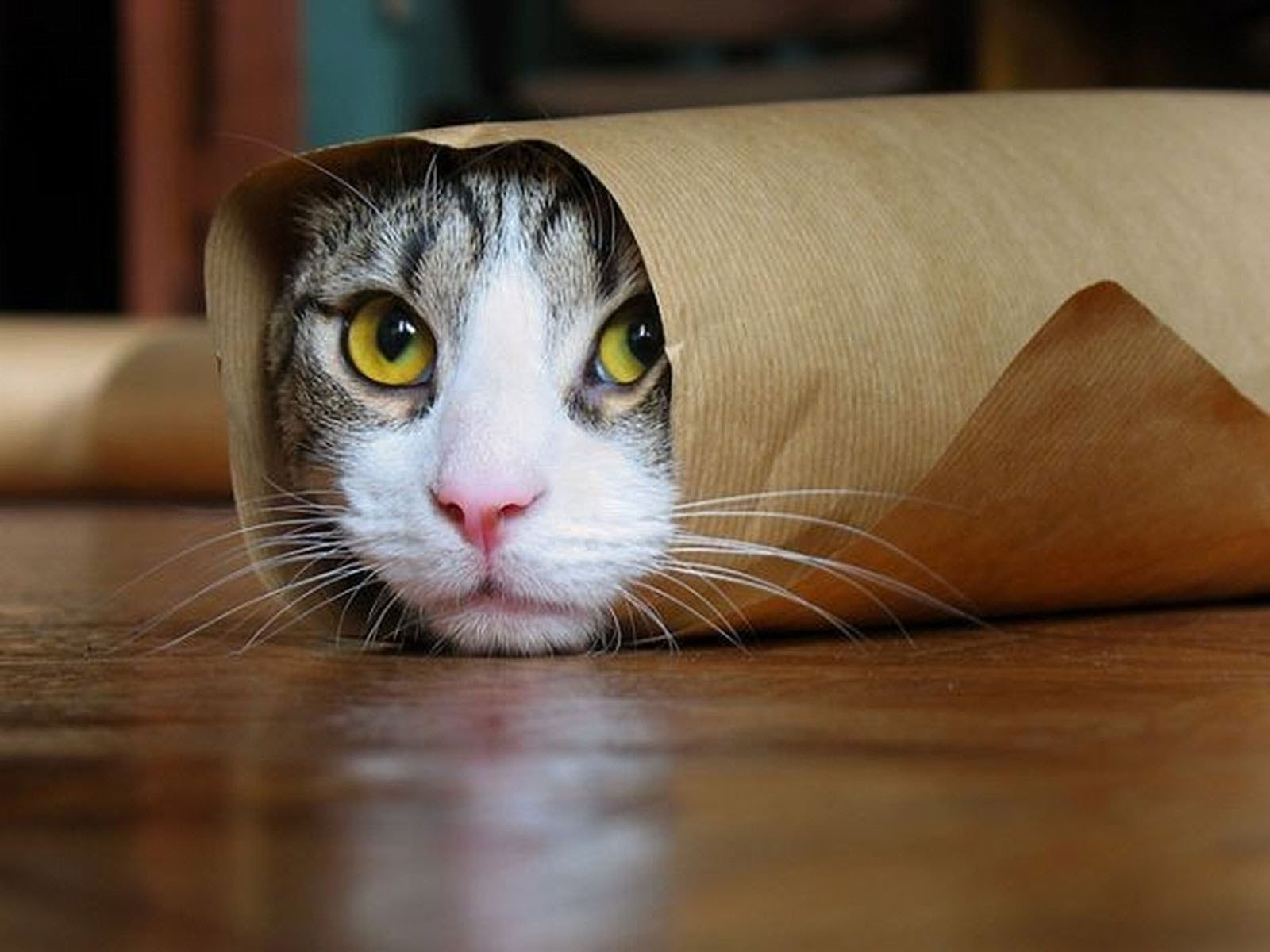 Google
SEA
Google
SJC
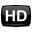 I see you’re in DFW, we have a DC in SJC…
youtube.com
youtube.com
Google SJC
Google SJC
youtube.com
Google
SJC
ISP
SEA
OpenDNS
DFW
Me
BOI
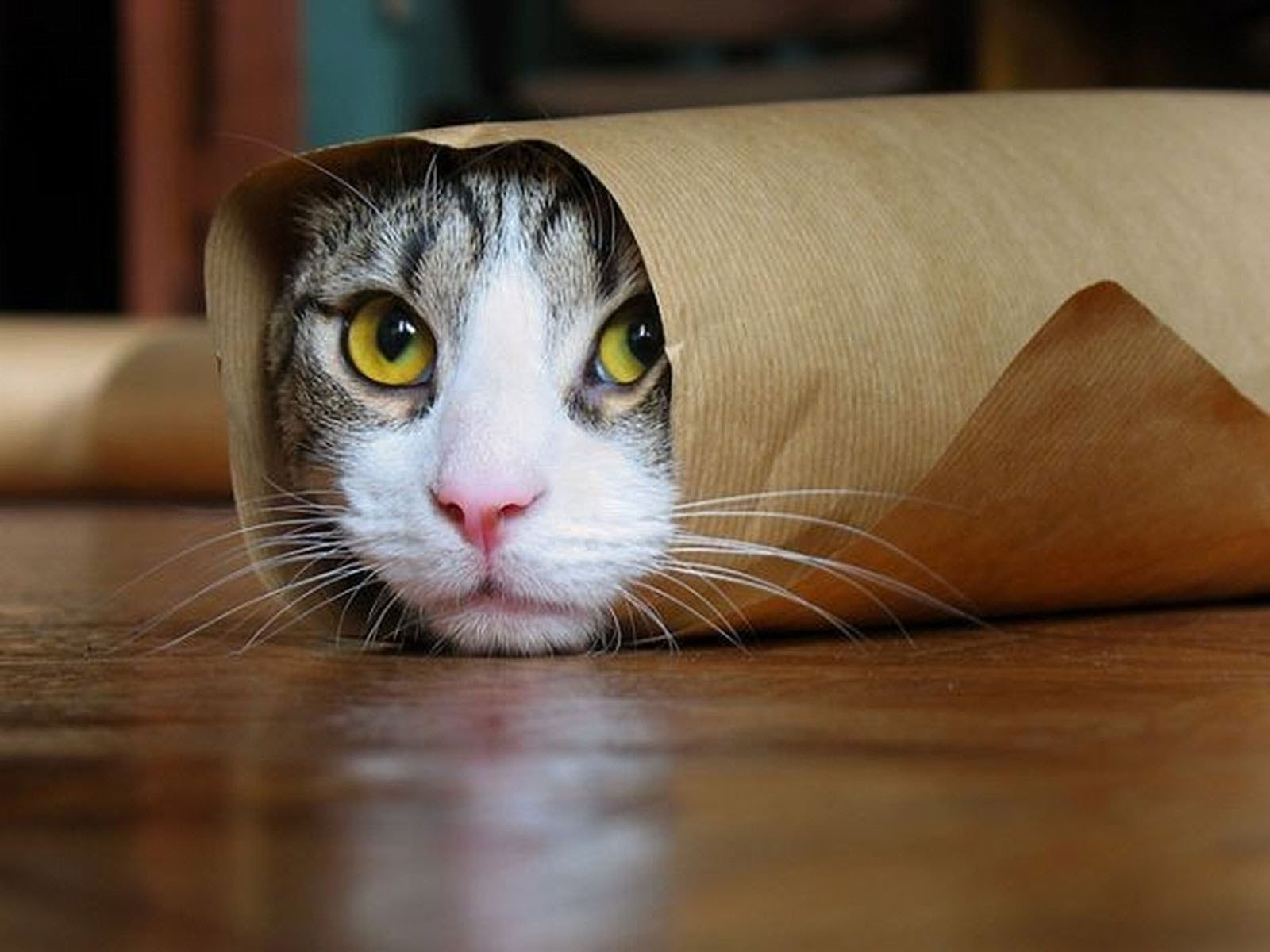 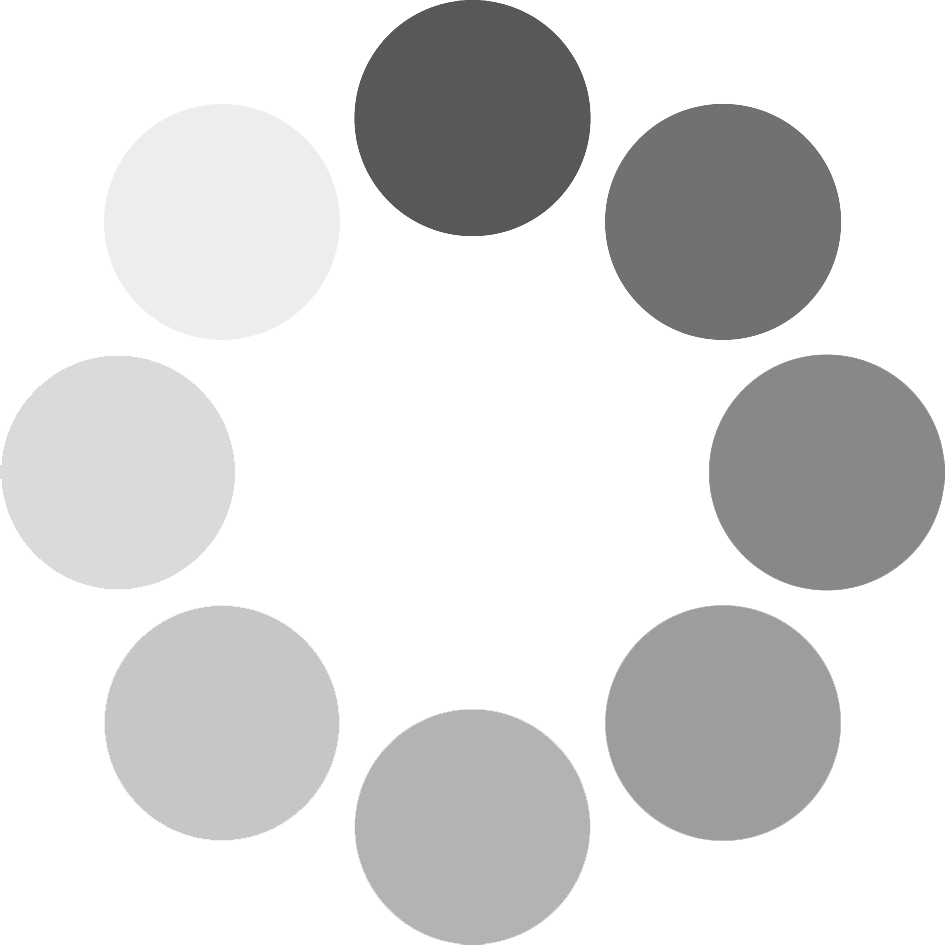 Google
SEA
Google
SJC
A Short History
Akamai announces support when using OpenDNS or Google
Draft for EDNS Client IP sent to DNSOP
Many CDNs & DNS server software add support
Renamed EDNS Client Subnet
2010
2011
…
2015
Announcement of Global Internet Speedup Initiative
Google/OpenDNS both using option code 0x50FA
Option code 0x08 assigned
[Speaker Notes: Global Internet Speedup Initiative announced
Google, OpenDNS
Bit Gravity, CDNetworks, Cloudflare, Comodo, Edgecast
PowerDNS (), gdnsd (1.5.3 / 2011-06-03), Knot DNS (1.5.0 / 2014-06-06)
Unbound (contrib patch)
BIND (unofficial patches)
dnspython (dnspython-clientsubnetoption / 2012-09-19)
2014-06-03 OpenDNS & Akamai are talking EDNS client subnet]
I see you’re asking for BOI, SEA is good!
youtube.com
(for BOI)
youtube.com
Google SEA
Google SEA
youtube.com
Google
SJC
ISP
SEA
OpenDNS
DFW
Me
BOI
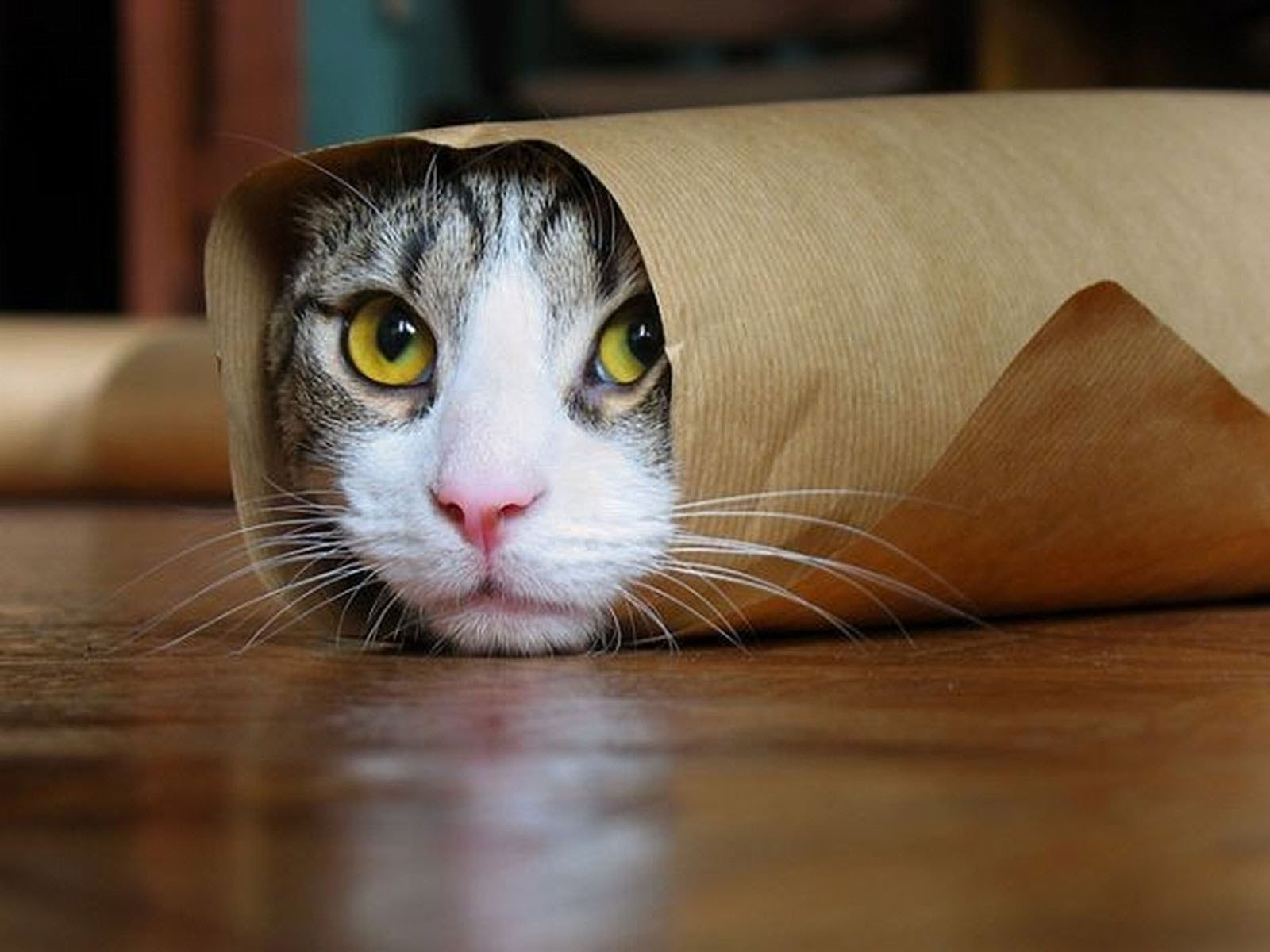 Google
SEA
Google
SJC
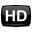 A Couple Notes on OpenDNS’ implementation
Whitelist Only
Not accepted from client side
Fixed scope, manageable via configuration
The Setup
Mirror production traffic to 2 resolvers
Identical traffic
~2 weeks of data
Enable ECS on only 1
Monitor
Start from the user’s perspective
Biggest measure is RTT
~5000 qps
~85% <25ms
~95% <300ms
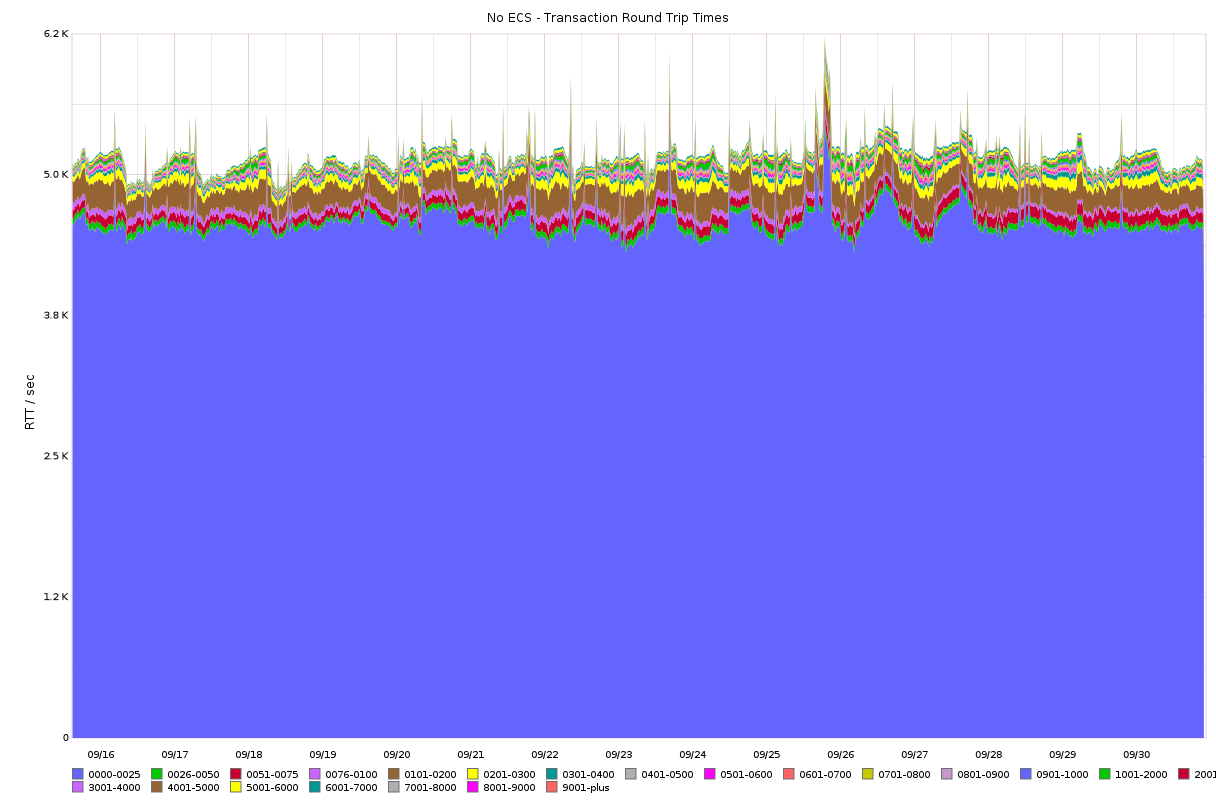 Still ~95% <300ms
But only ~80% <25ms
More jitter in RTT
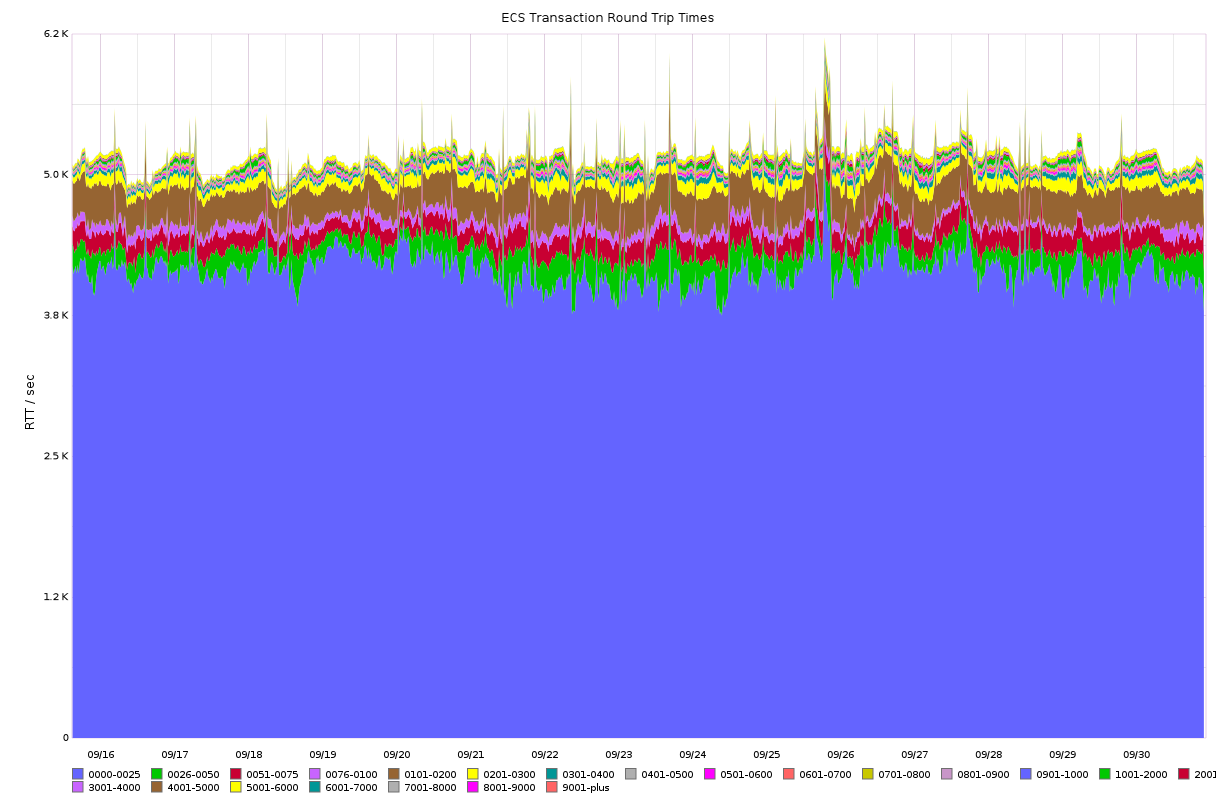 Cache Hits vs Cache Misses
Cache Miss is no data or record with non-matching ECS info
Every failed lookup = 2 + n number of misses
n = number of possible ECS enabled records that won’t match (max 16,777,215)

Store ECS ability as a special record in the cache
Every successful lookup == 2 cache hits (special record + actual record)
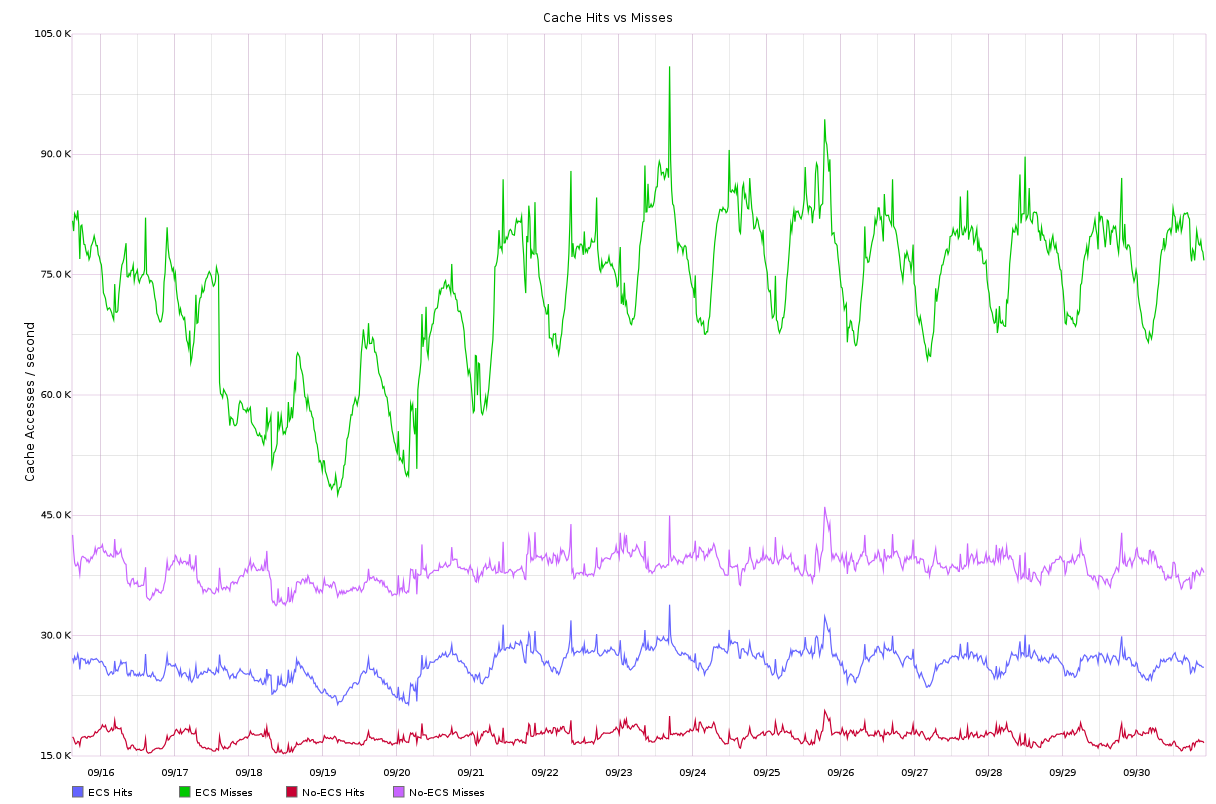 Cache Churn
Fixed cache size per resolver
Allocate all available memory
Bi-directional linked list
Measure cache “cycle”
How often we run out of room in the cache to store something
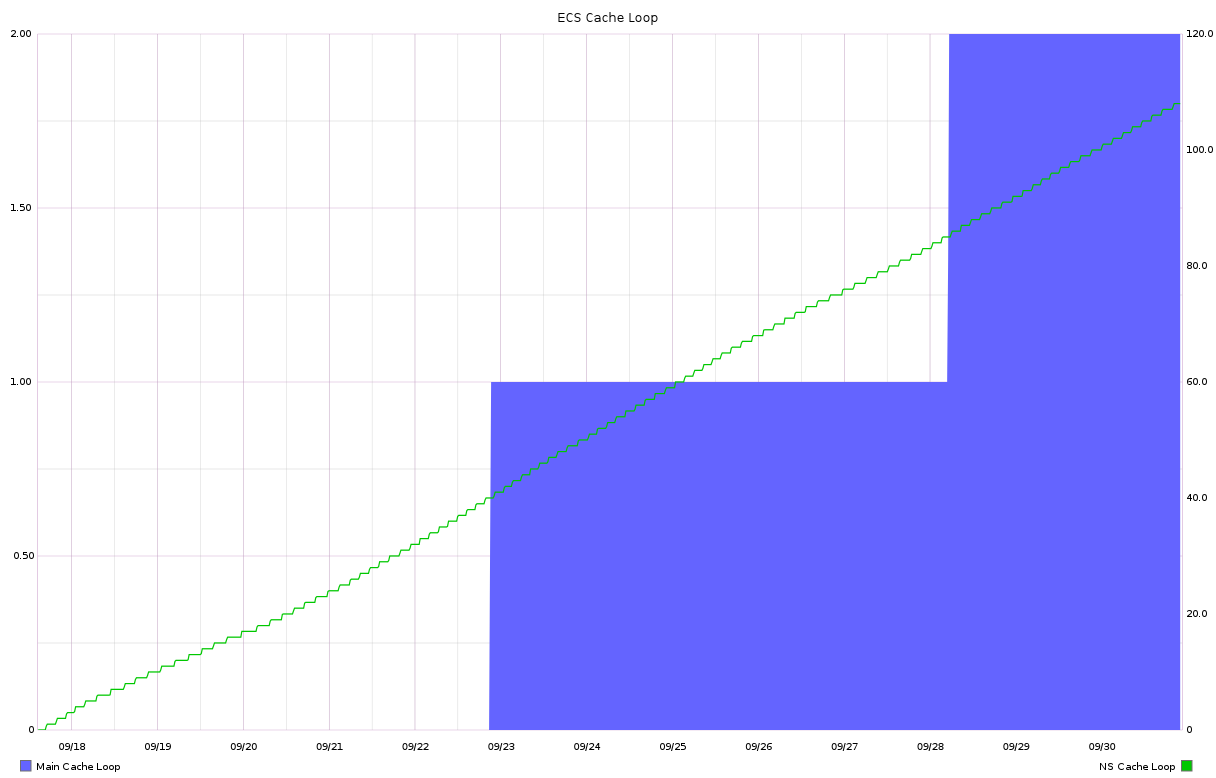 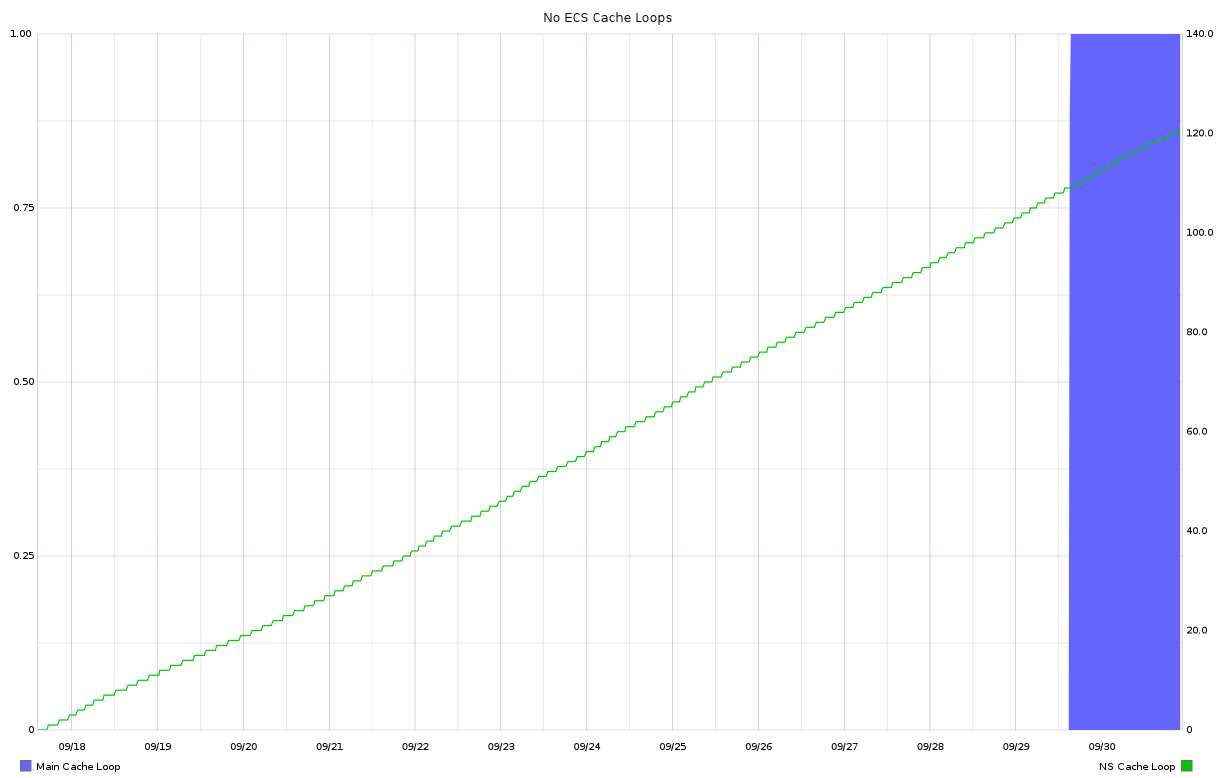 Moving upstream
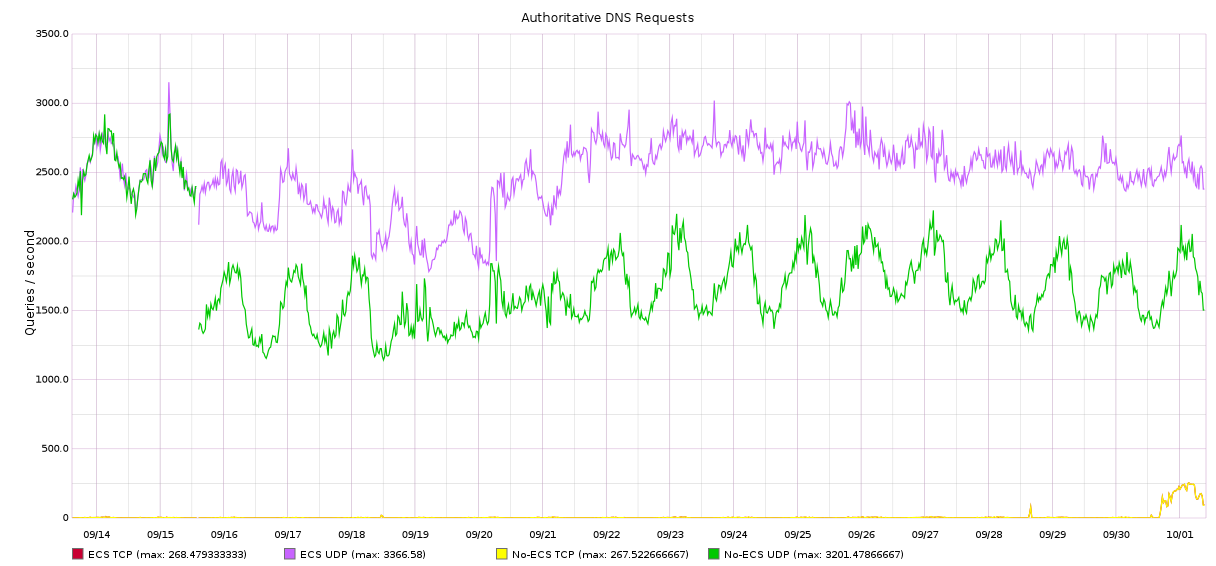 Bumps in the Road
Malformed responses
Common one was getting back additional 0 bits in address
Remember to chop it to NETMASK
Bumps in the Road
Different A records for nameservers w/ ECS
example.com NS ns1.example.com
ns1.example.com A 192.0.2.53 (for 1.2.3.0/24)
ns1.example.com A 192.0.2.153 (for 1.2.4.0/24)
ns1.example.com A 192.0.2.253 (no ECS)
Which records should you use when resolving www.example.com for 1.2.3.0/24?
Discussion and clarification around this is welcome